31901 
 Research Methods & Statistics in Speech-Language
M.Sc. Audiology - PGA1-A-ReMe
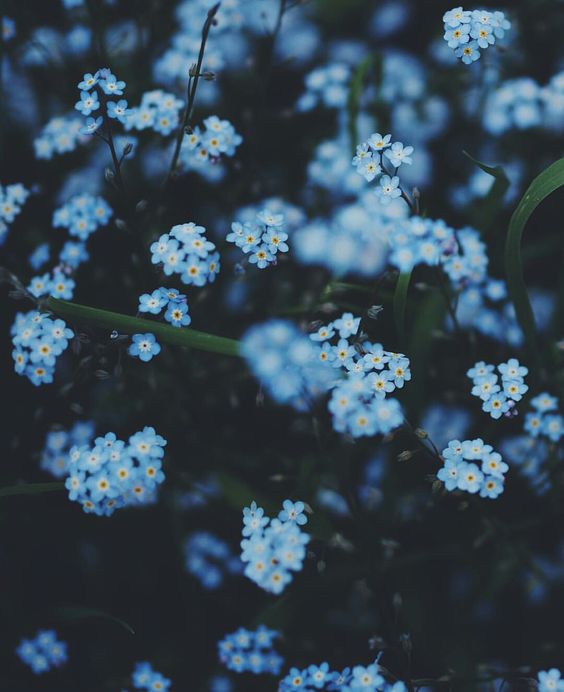